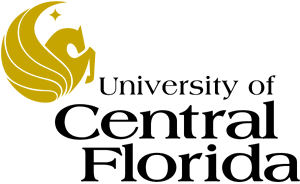 EEL 5245 POWER ELECTRONICS ILecture #8: Ch 3: Diode Switching Circuits: L-R Load and AC Source
Homework Assignment #2
Exercises:

		3.1, 3.2, 3.4, 3.5, 3.6

Problems:
	P3.1, P3.4, P3.6, P3.8, P3.9
Objectives
Introduce Concepts of Steady State/Transient
Emphasize mode-by-mode analysis
Simulating Ideal Elements
Introduce Load Regulation, Current Commutation
Present Current Freewheeling
Half Wave Inductive Rectifiers w/ and w/out Freewheeling Diode
Define Inductor Current Ripple
Example of Diode Switching circuit with DC Source in the load side.
Switching Diode Circuits with an ac Source
The analysis of diode switching circuits ac sources are carried out in two steps: 
 
	I) The natural response (also known as transient response) by setting the ac source to zero
 
	II) The steady state response (also known as forced response ) by converting the circuit to phaser domain. 
 
The final solution is the sum of both the natural and forced responses.
Half Wave Rectifier w/ Inductive Load
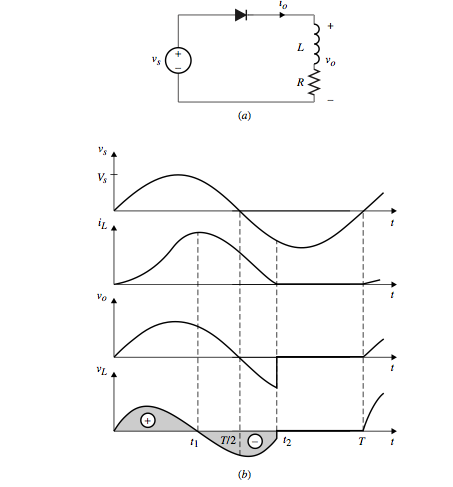 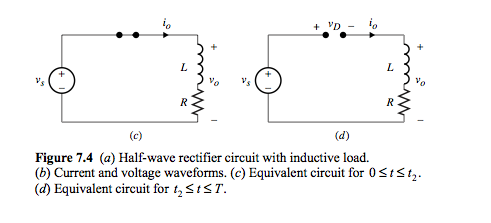 Half Wave Rectifier w/ Inductive LoadAverage Vo
The governing Differential Eq is given by:
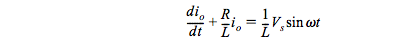 The governing solution for io(t) q is given by:
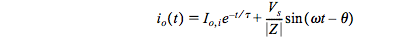 The average output voltage is given by:
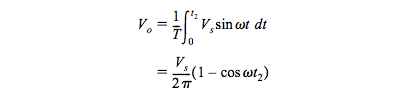 t2 is the time when io(t)=0
Half Wave Rectifier w/ Inductive Load
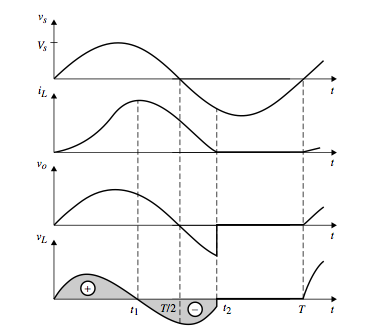 io(t)=iL(t)
Switching Diode Circuits w/AC SourcesHalf Wave Rectifier with Inductive Load – Detailed Analysis
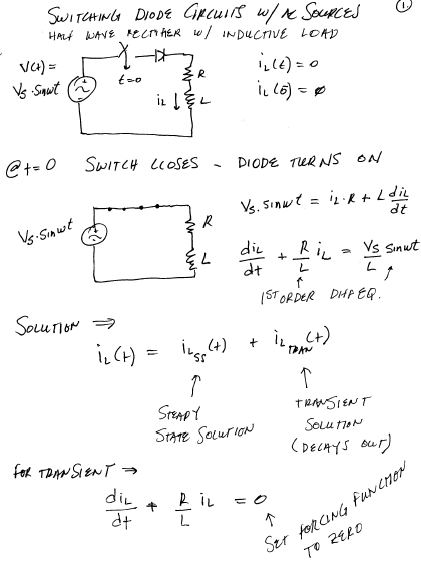 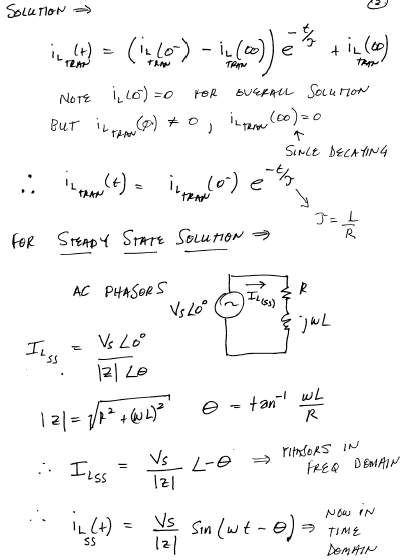 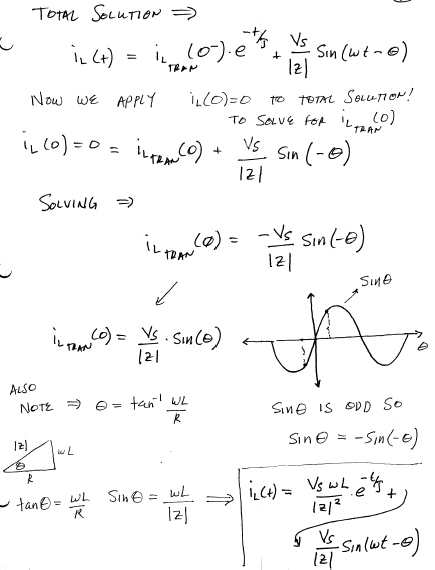 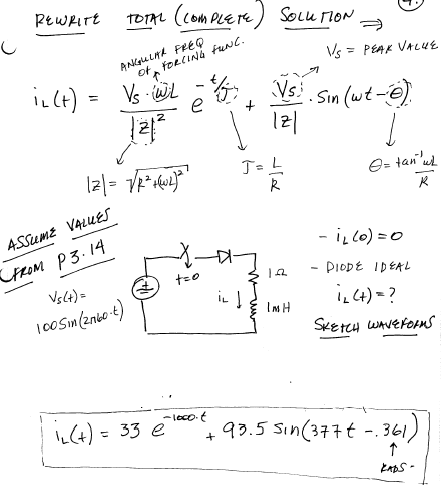 Half Wave Rectifier w/Inductive Load
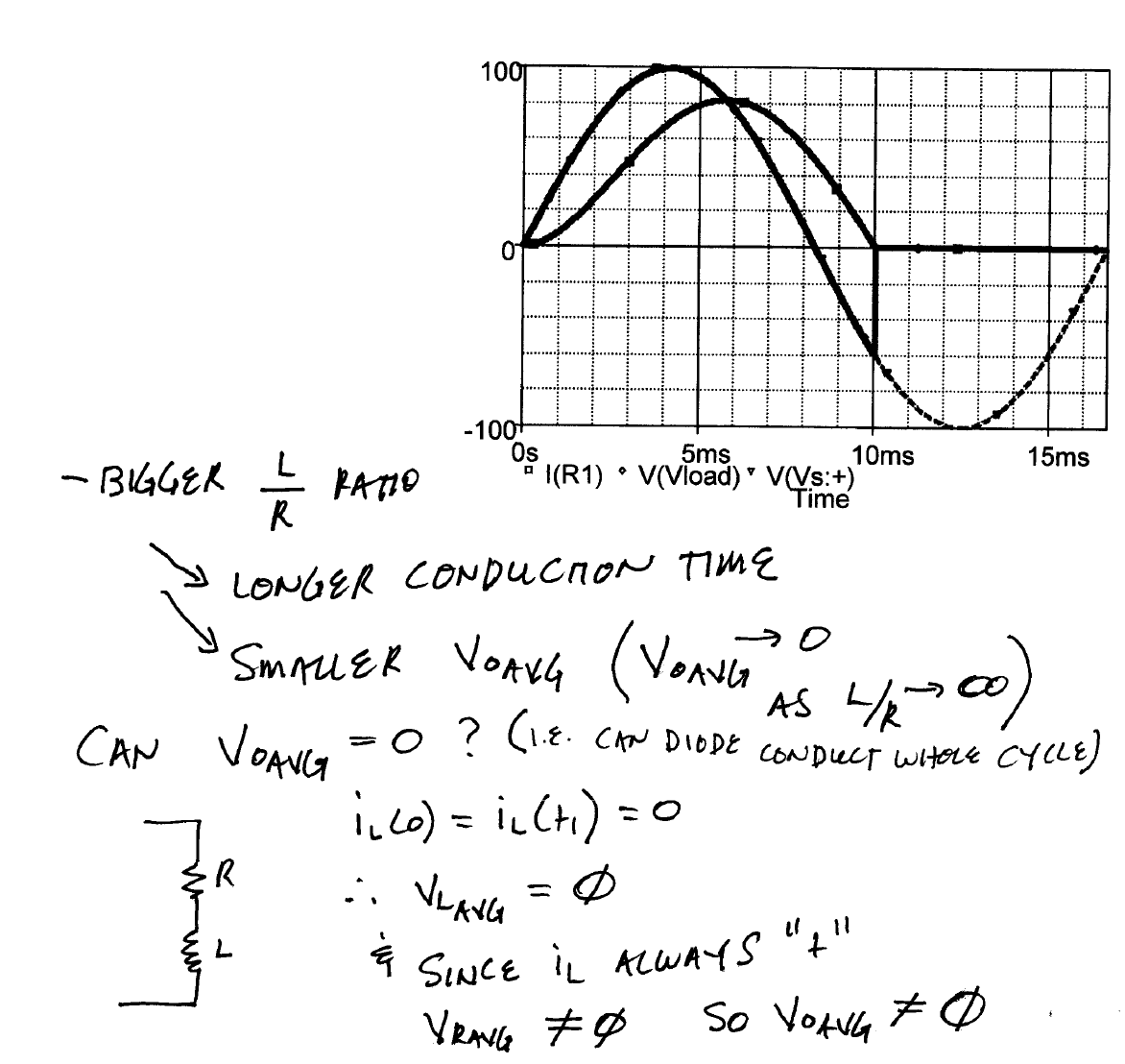 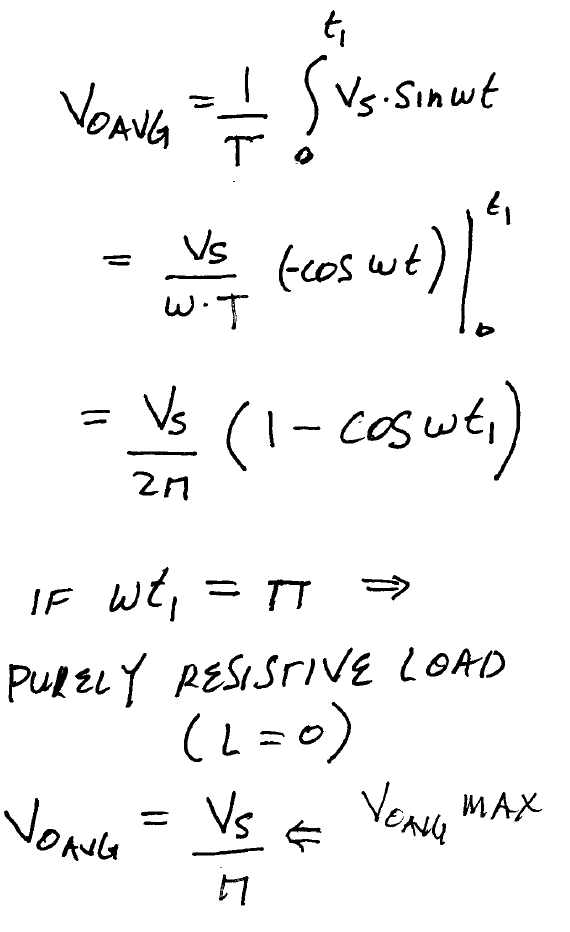 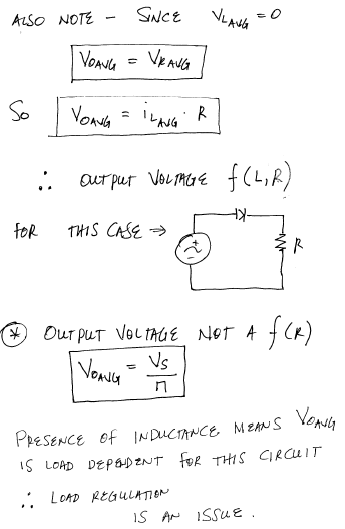 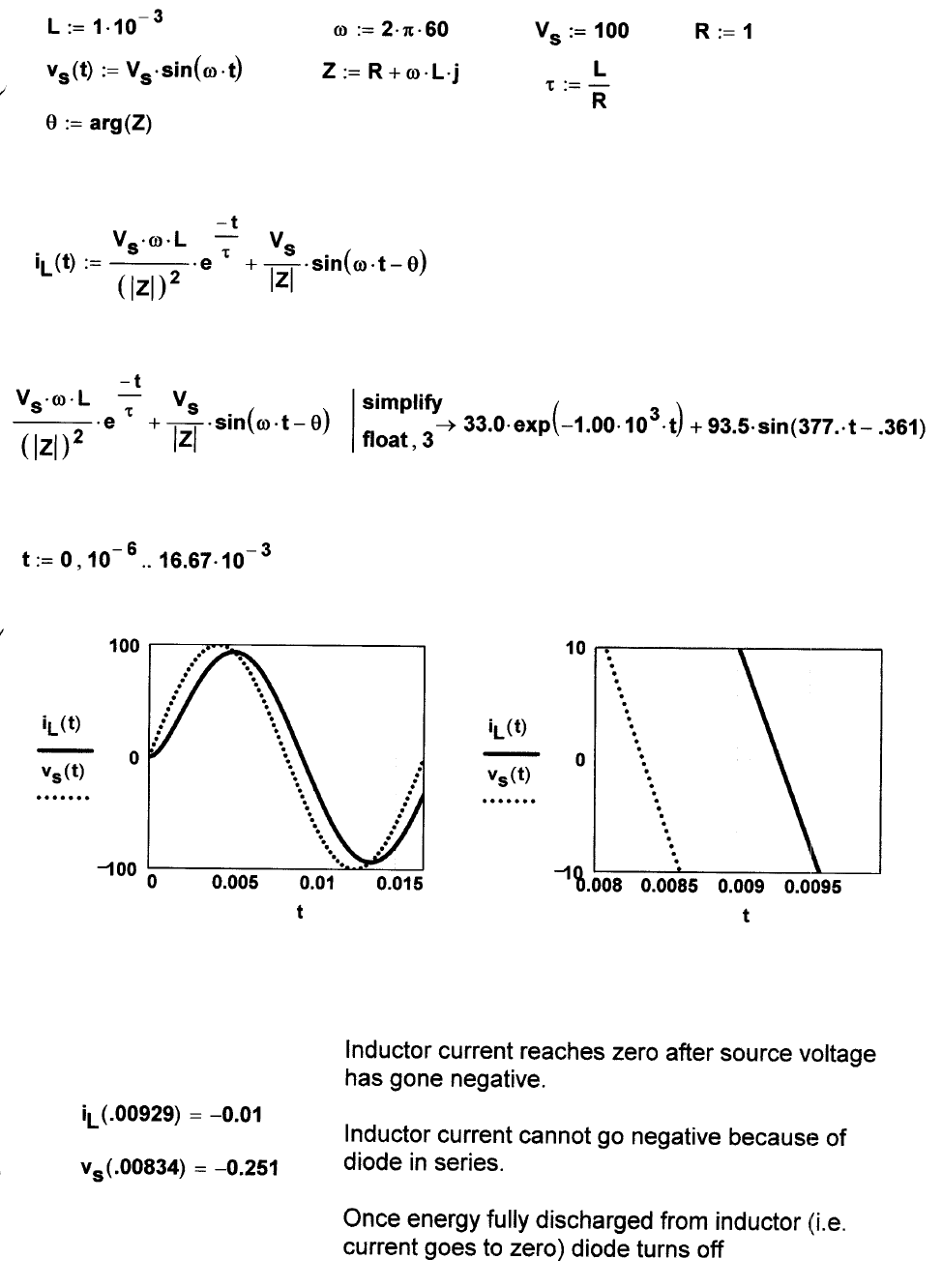 Half Wave Rectifier w/ Inductive Load
100
20
-0
0
-20
-40
-100
0s
5ms
10ms
15ms
7.20ms
8.00ms
9.00ms
10.00ms
10.88ms
V(Vs:+)
V(Vload)
I(L1)
V(Vs:+)
V(Vload)
I(L1)
0
Time
Time
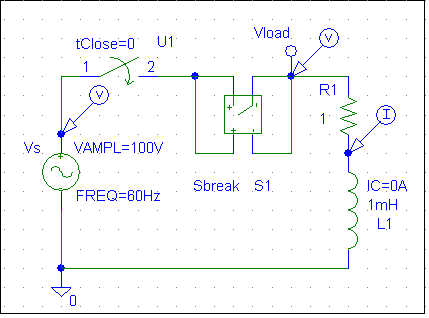 Half Wave Rectifier w/ Inductive Load
100
26
0
0
-50
-100
-82
0s
5ms
10ms
15ms
8.00ms
10.00ms
12.00ms
13.55ms
I(R1)
V(Vload)
V(Vs:+)
I(R1)
V(Vload)
V(Vs:+)
0
Time
Time
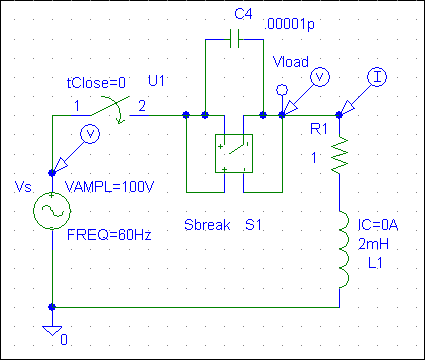 Half Wave Rectifier w/ Inductive Load
100
0
-100
0s
5ms
10ms
15ms
I(R1)
V(Vload)
V(Vs:+)
Time
Voavg
Half Wave Rectifier w/ Inductive Loadand Freewheeling Diode
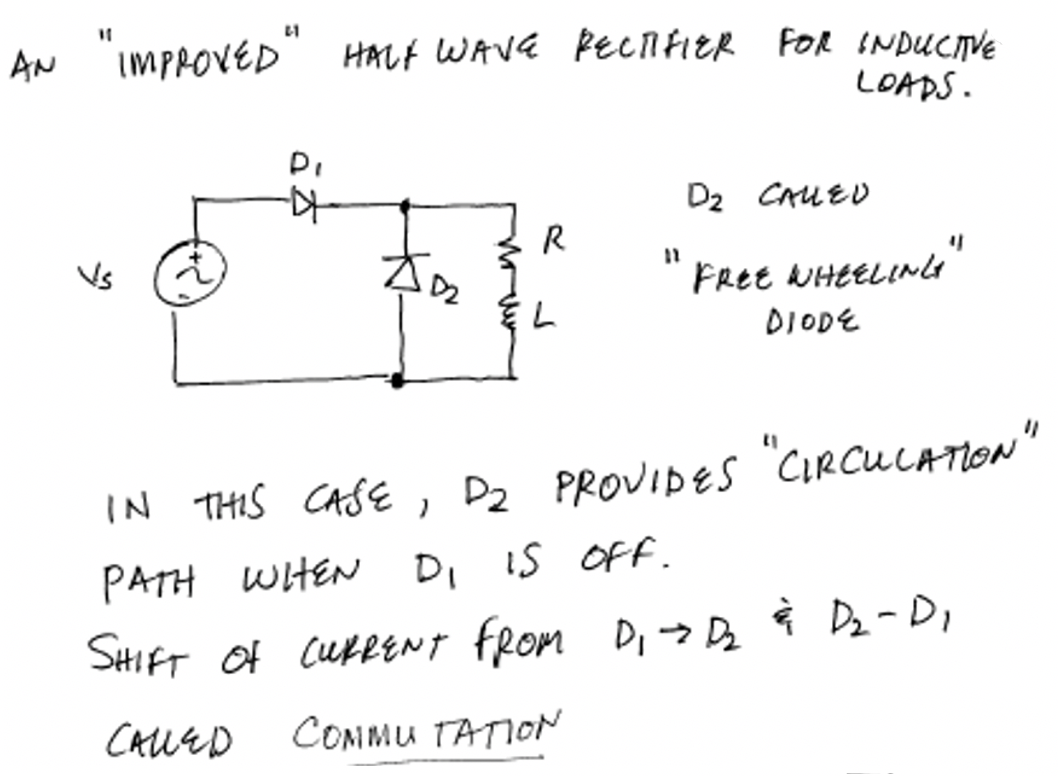 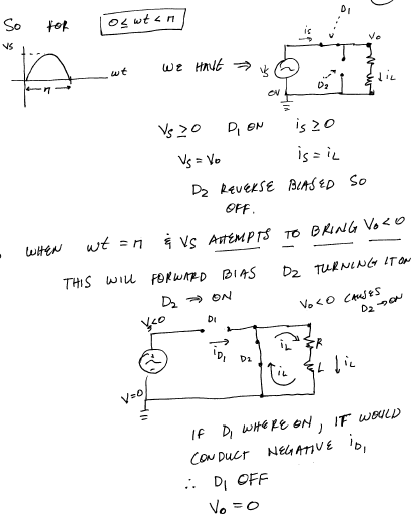 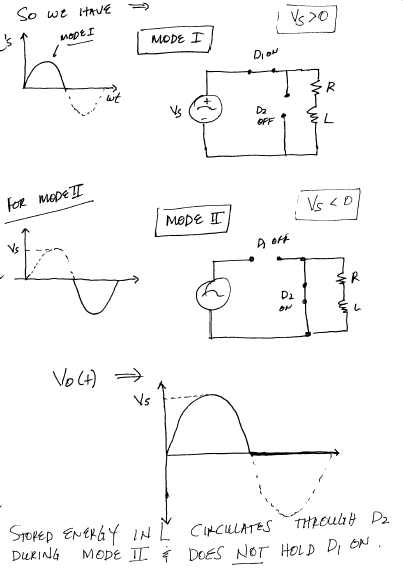 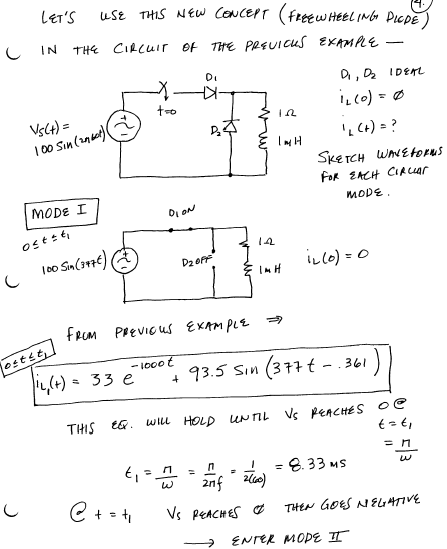 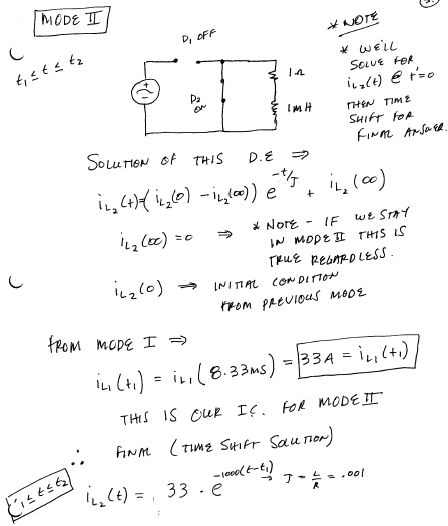 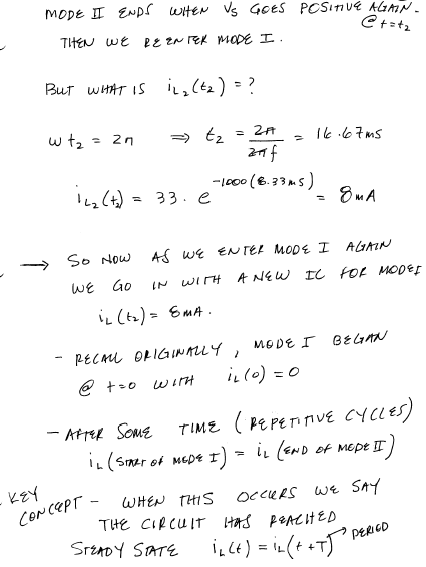 Half Wave Rectifier w/ Inductive Loadand Freewheeling Diode
100
0
-100
0s
5ms
10ms
15ms
I(R1)
V(Vload)
V(Vs:+)
Time
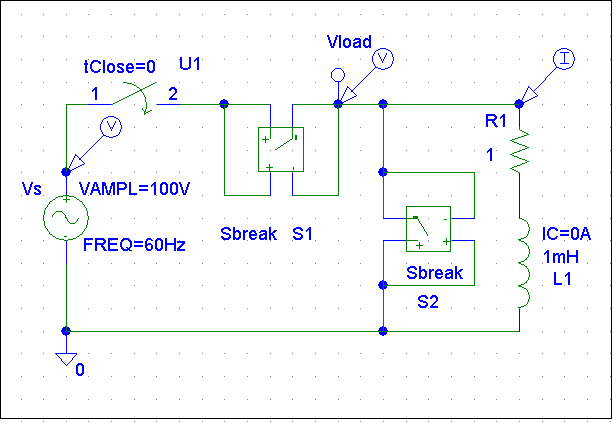 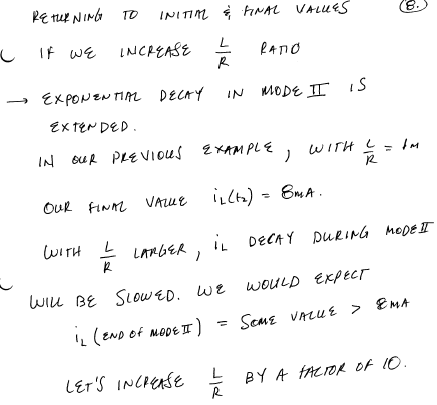 Half Wave Rectifier w/ Inductive Loadand Freewheeling Diode
100
0
-100
0s
5ms
10ms
15ms
I(R1)
V(Vload)
V(Vs:+)
Time
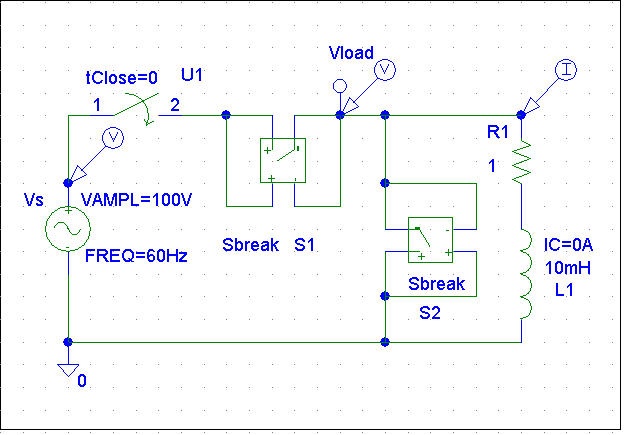 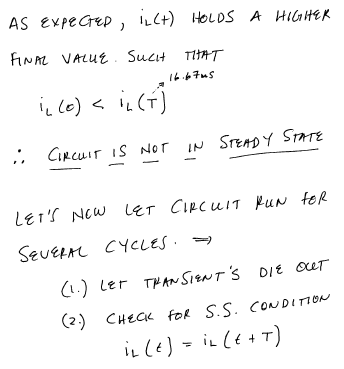 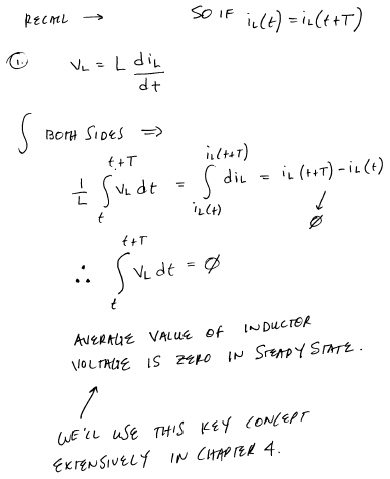 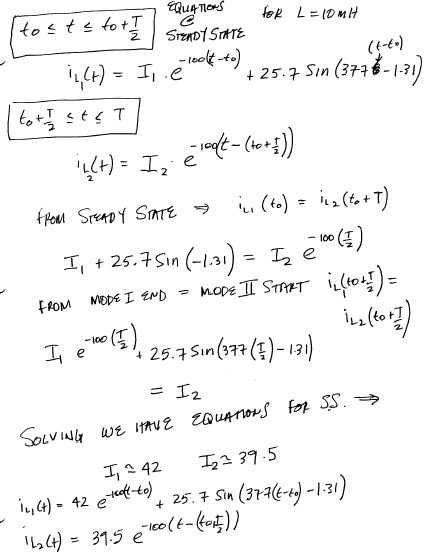 Half Wave Rectifier w/ Inductive Loadand Freewheeling Diode
100
0
-100
0s
5ms
10ms
15ms
I(R1)
V(Vload)
V(Vs:+)
Time
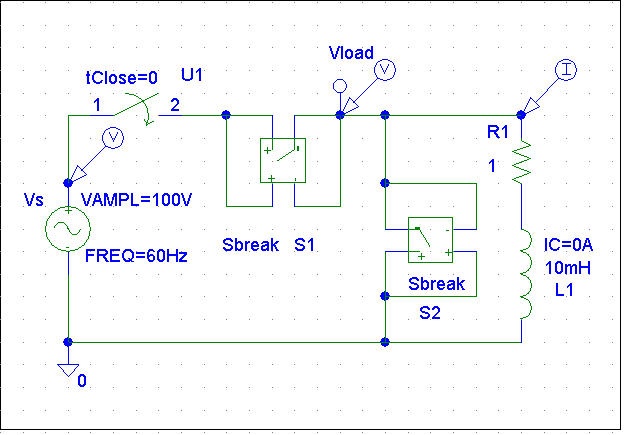 Half Wave Rectifier w/ Inductive Loadand Freewheeling Diode
100
100
0
0
-100
-100
130ms
140ms
150ms
160ms
0s
50ms
100ms
150ms
I(R1)
I(R1)
V(Vload)
V(Vload)
V(Vs:+)
V(Vs:+)
Time
Time
Steady-State reached after 9 cycles:
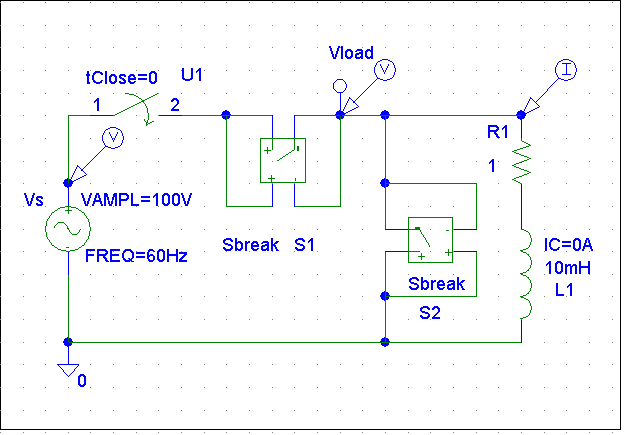 Half Wave Rectifier w/ Inductive Loadand Freewheeling Diode
100
100
0
0
-100
-100
133ms
140ms
150ms
160ms
167ms
130ms
140ms
150ms
160ms
170ms
I(L1)
V(Vs:+)
-I(Vs)
I(L1)
V(Vs:+)
Time
Time
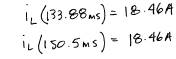 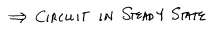 Half Wave Rectifier w/Inductive Load and Freewheeling Diode
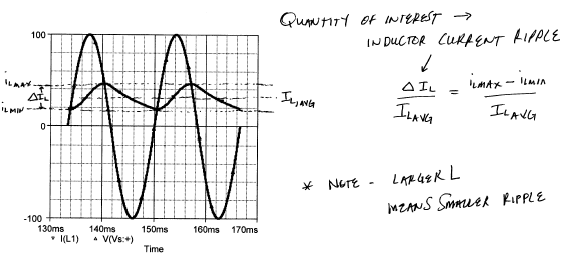 Half Wave Rectifier w/Inductive Load and Freewheeling Diode
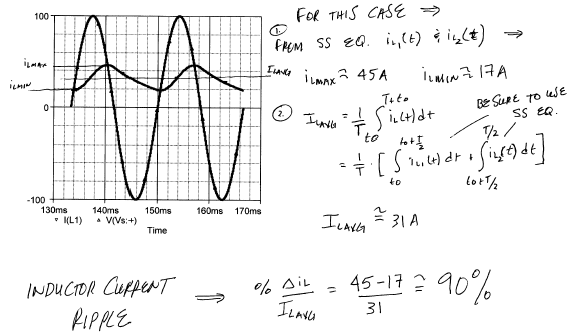 Half Wave Rectifier w/ Inductive Loadand Freewheeling Diode
100
0
-100
I(R1)
V(R1:2,L1:2)
50V
0V
-50V
133.3ms
140.0ms
150.0ms
160.0ms
avg(V(R1:2,L1:2))
Time
What is the average inductor voltage in steady-sate?
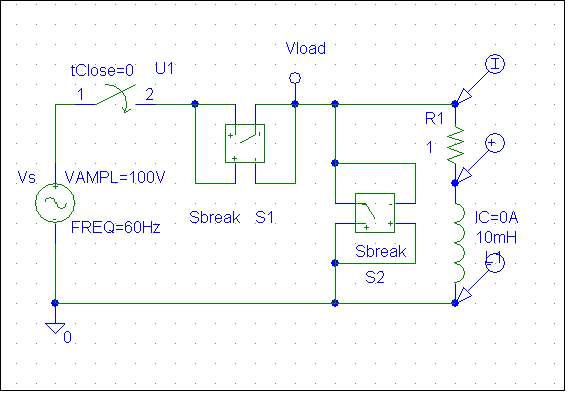 Half Wave Rectifier w/Inductive Load and Free wheeling Diode
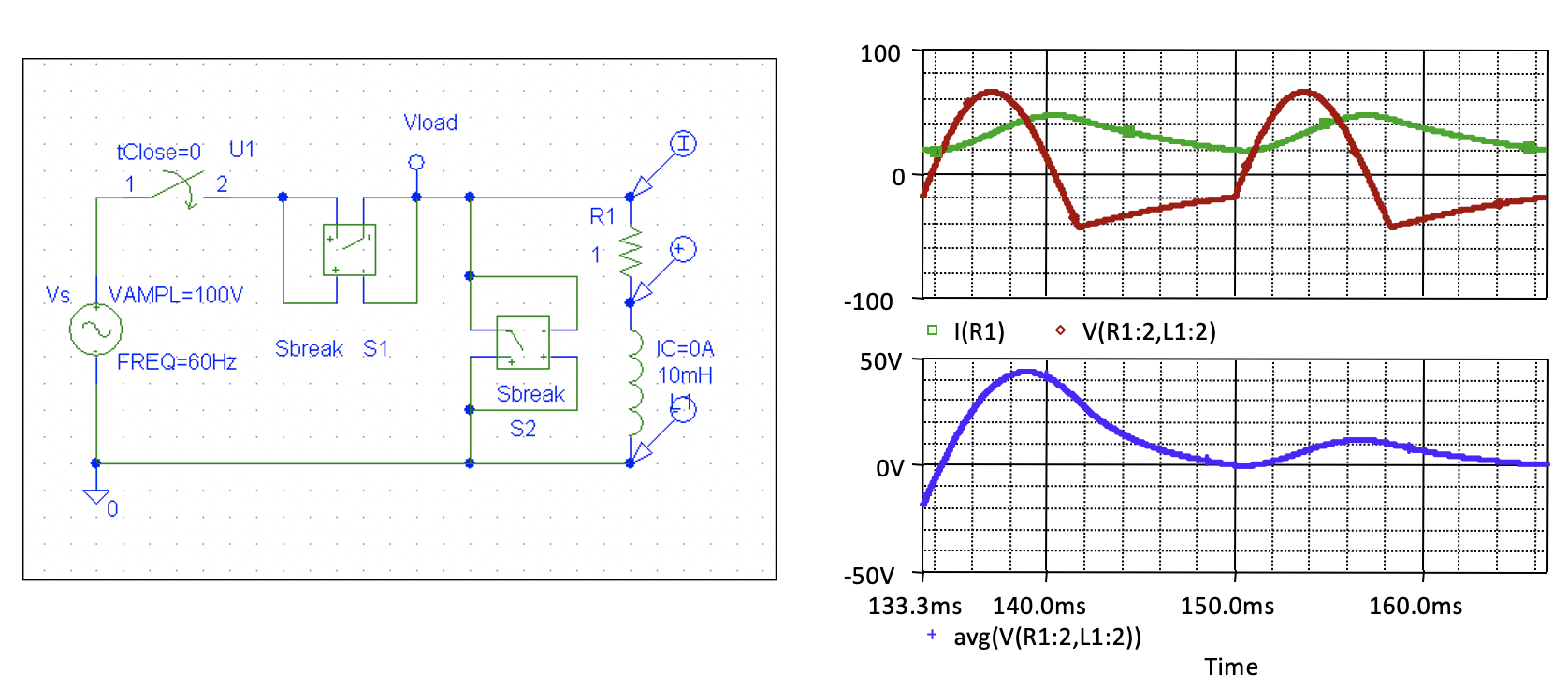 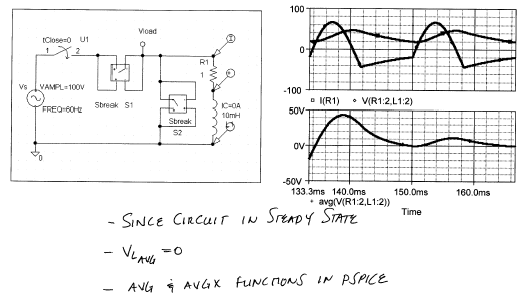 Important Concepts on Last Example
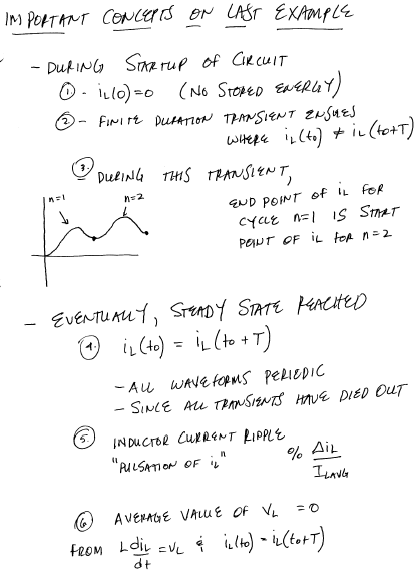 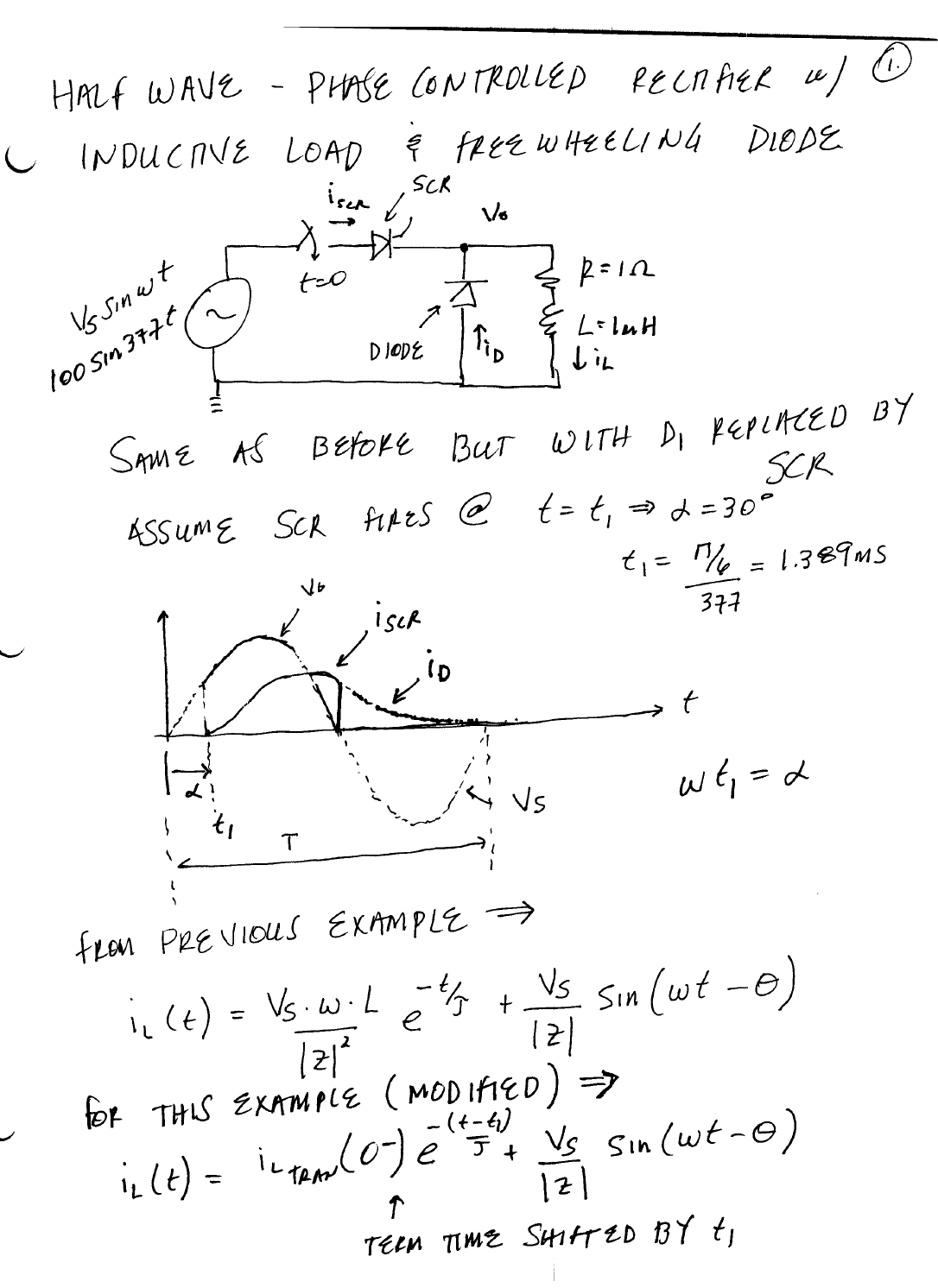 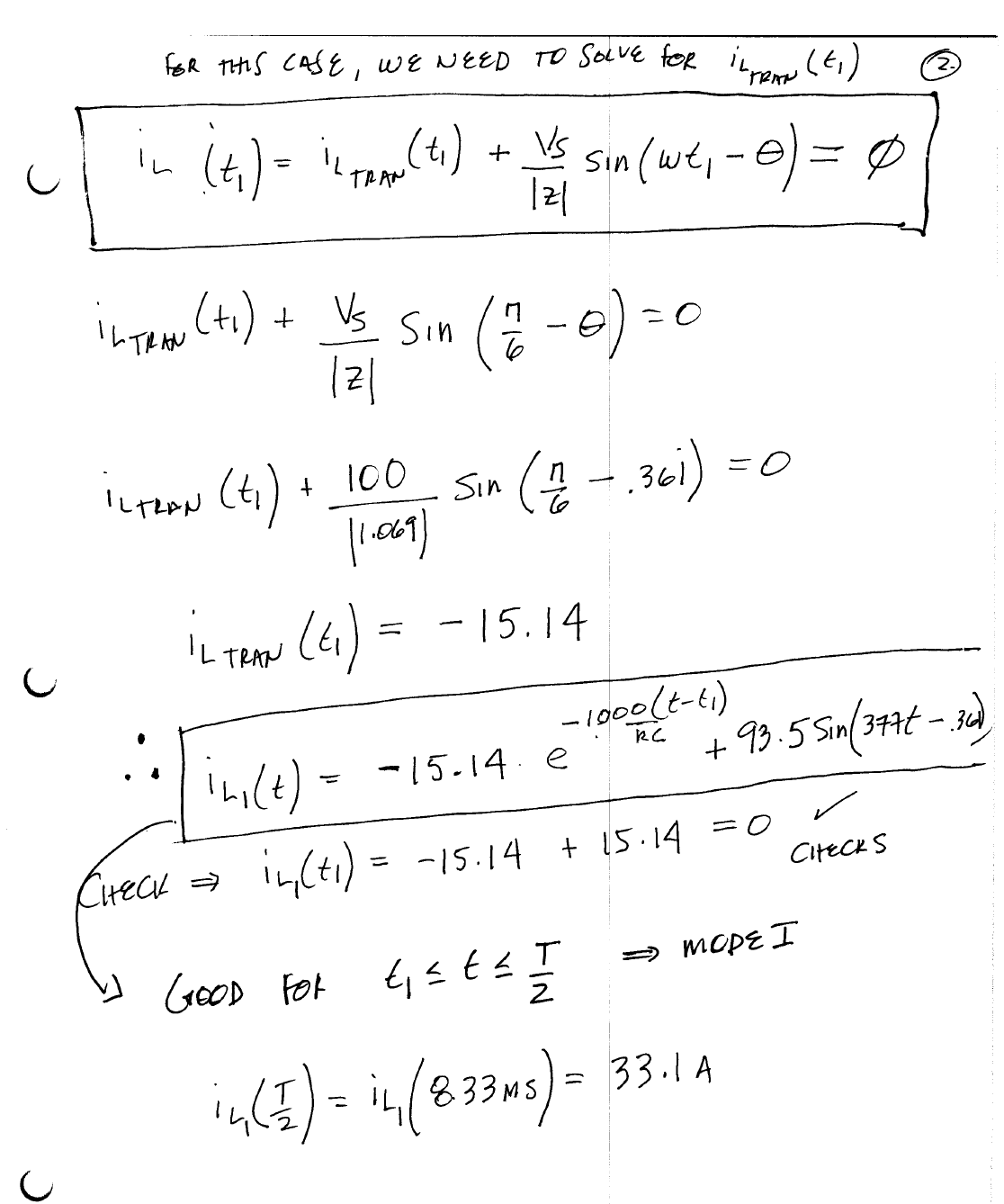 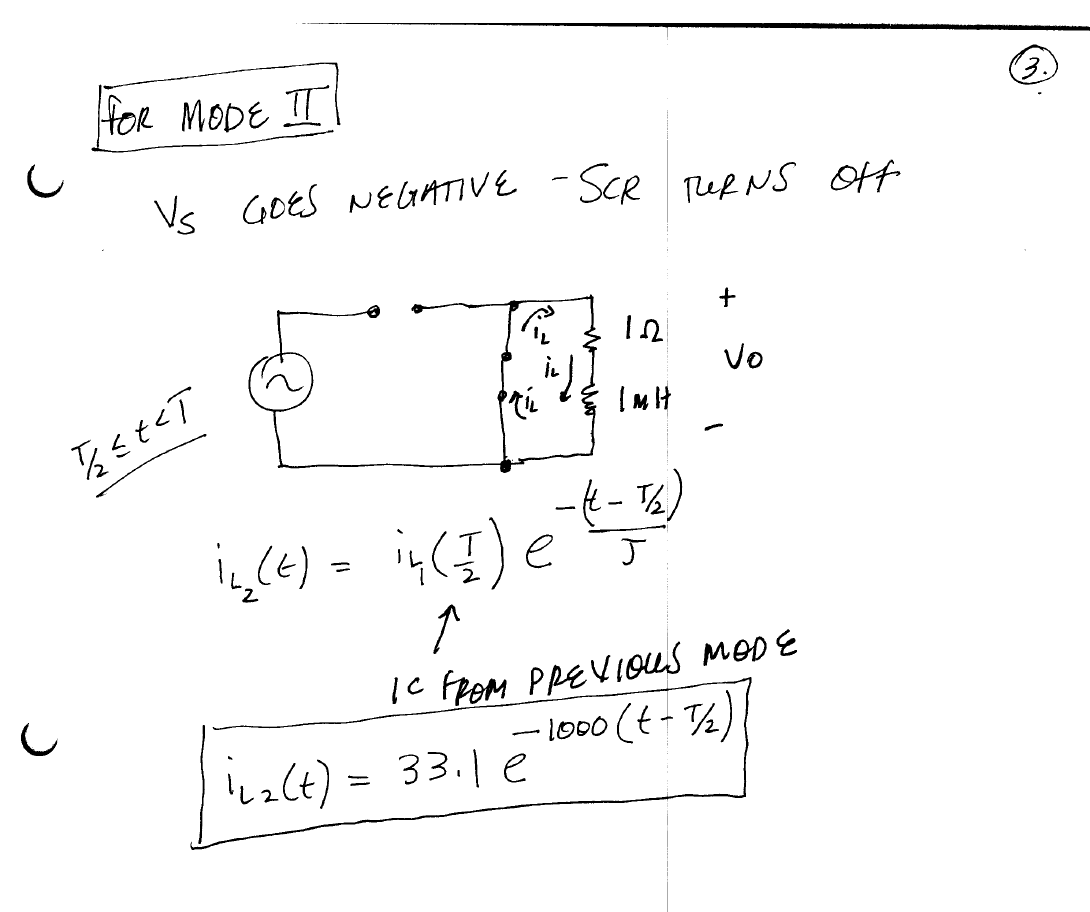 Switching Diode Circuits with an ac Source
Switching Diode Circuits with an ac Source
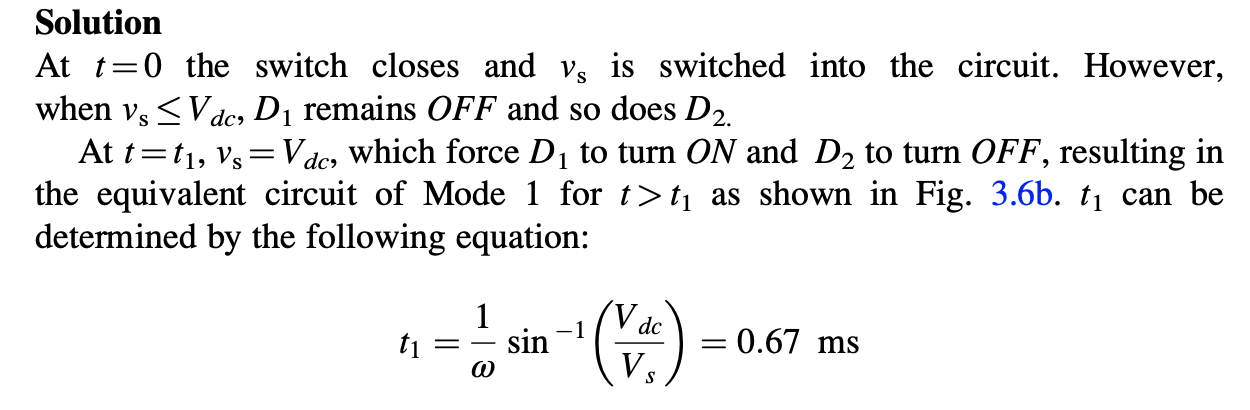 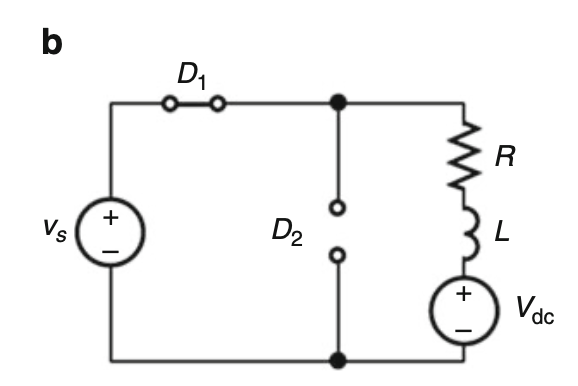 Switching Diode Circuits with an ac Source
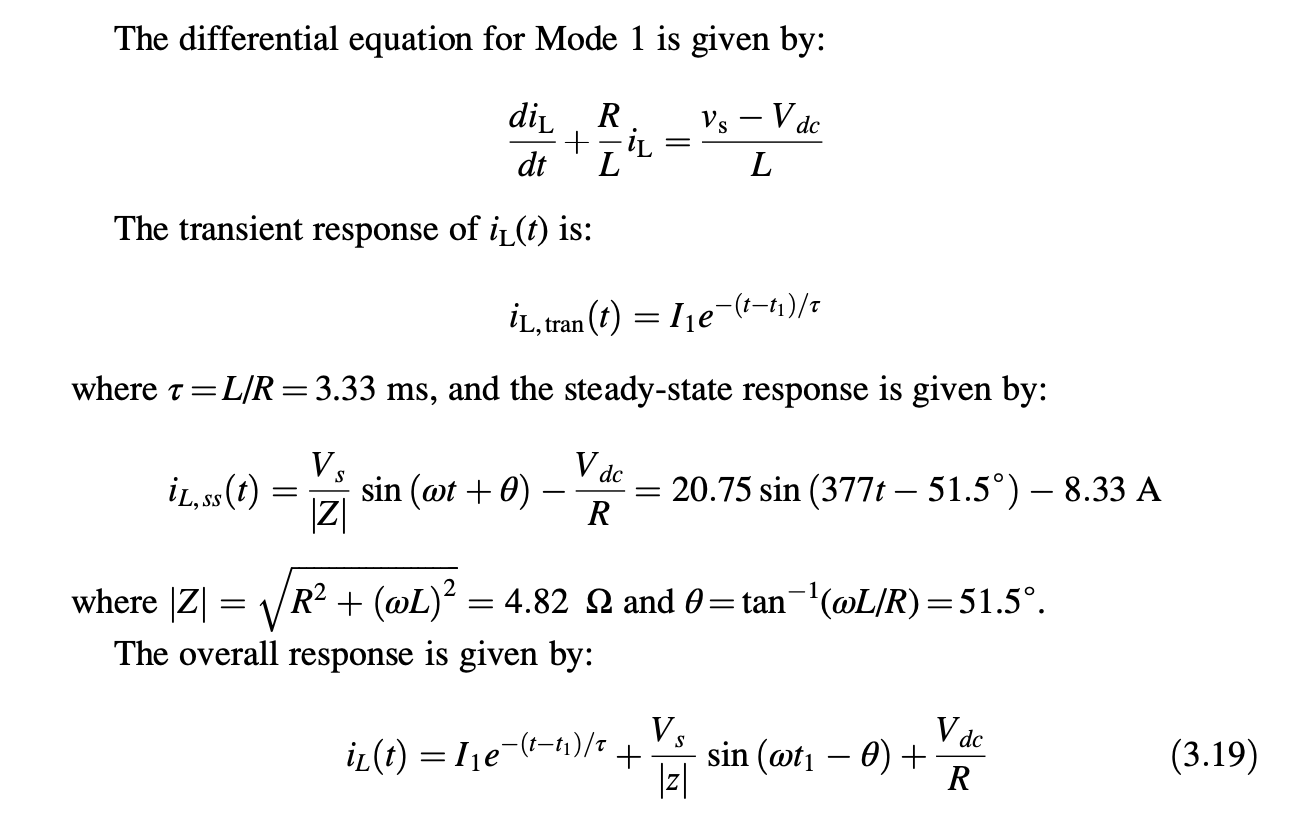 Switching Diode Circuits with an ac Source
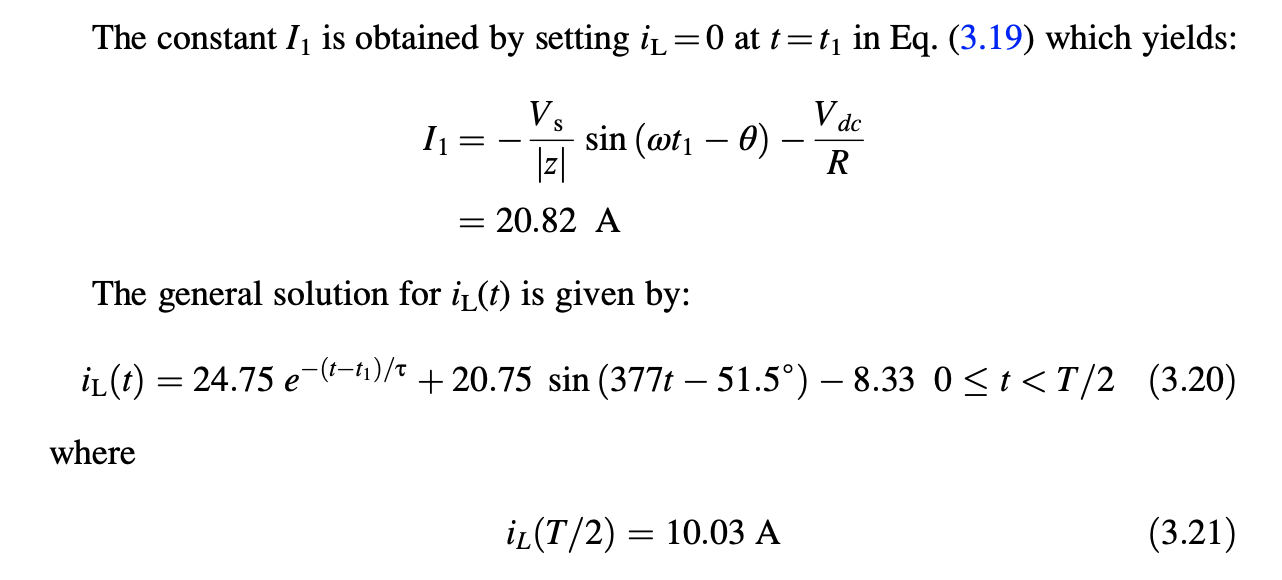 Switching Diode Circuits with an ac Source
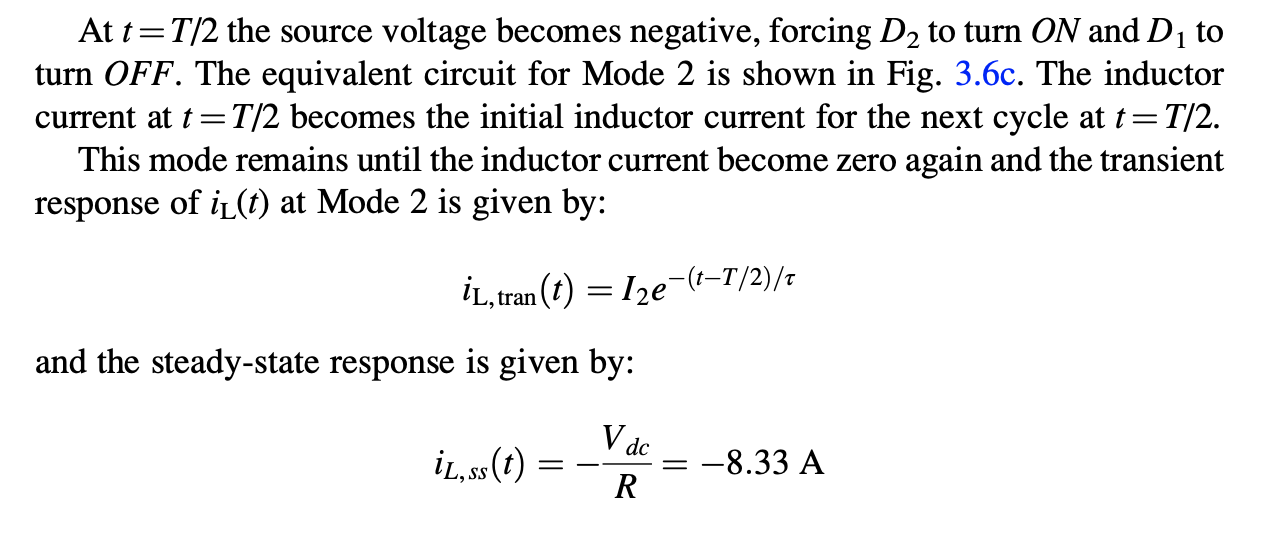 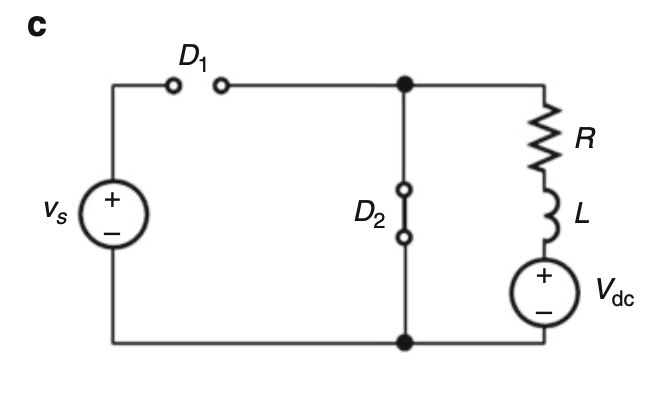 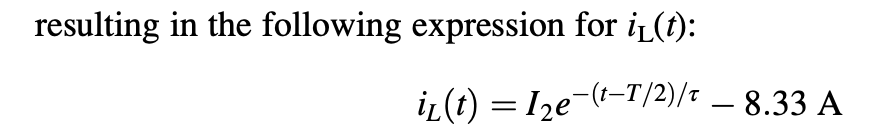 Switching Diode Circuits with an ac Source
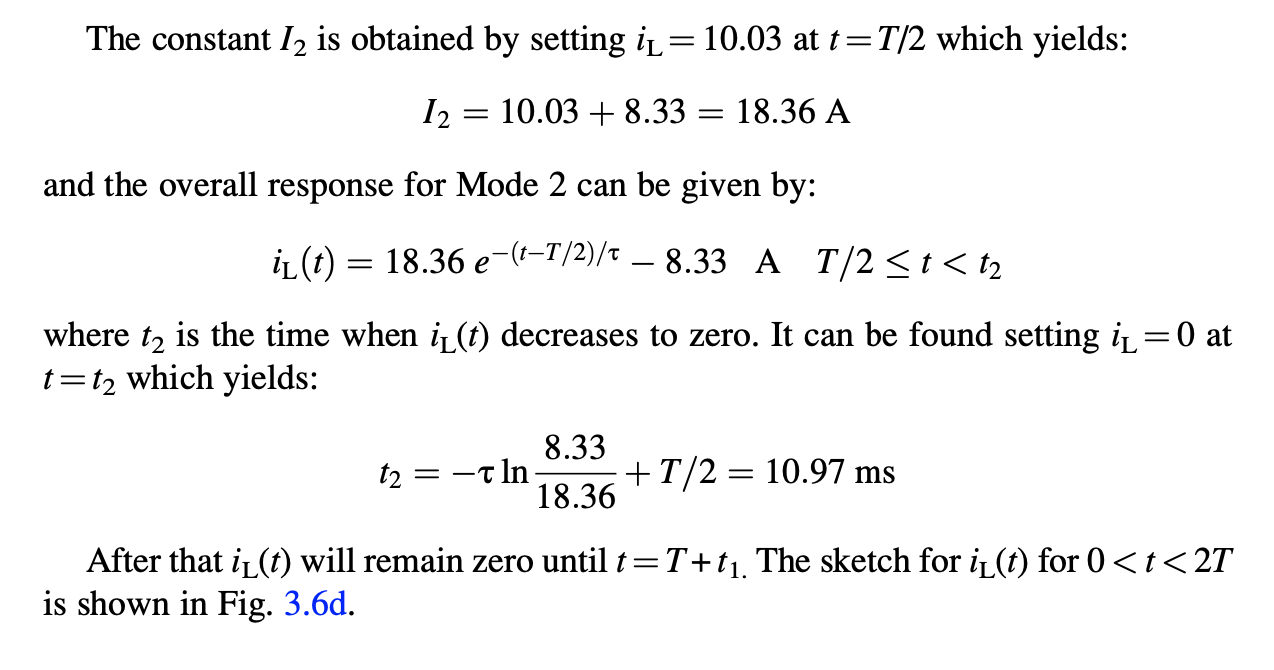 Switching Diode Circuits with an ac Source
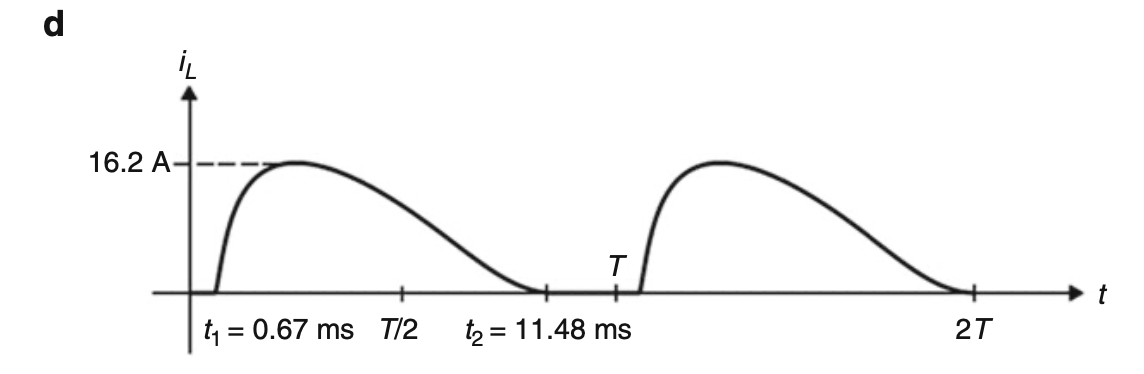